Презентація на тему:  “Інноваційні технології в ГЕ”
Виконала: ст. гр. 8.1459 
Гладишева Т.В.Перевірив: Бердишев М.Ю
ВСТУП
2
Україна має значний потенціал енергетичного використання водних ресурсів малих річок (головним чином у Карпатському регіоні), що складає майже 28% загального гідропотенціалу всіх рік України.
При використанні гідропотенціалу малих річок України можна досягти значної економії паливно-енергетичних ресурсів, причому розвиток малої гідроенергетики сприятиме децентралізації загальної енергетичної системи, чим вирішить ряд проблем в енергопостачанні віддалених і важкодоступних районів сільської місцевості.
Загальна інформація
3
Переважна більшість існуючих гідроелектростанцій в Україні є енергетичними установками великої потужності з власними водосховищами, розташованими в основному руслі річок Дніпро і Дністер. Деякі станції використовують свої водосховища в комплексі з гідроакумулюючими станціями. 
Однак значна частина всіх ГЕС України припадає на малі ГЕС, потужність яких становить до 10 МВт, а також на міні ГЕС, потужністю від 100 до 1000 кВт та мікро ГЕС, потужність не більше 100 кВт (за міжнародною класифікацією).
Класифікація ГЕС
4
За використанням водних ресурсів і концентрації напорів, всі ГЕС поділяють на: 
руслові, пригреблеві, дериваційні, гідроакумулюючі та припливні. 
Малі ГЕС зазвичай існують двох видів: 
що працюють завдяки створеному напору за рахунок різниці рівнів води у водяному потоці (руслові та пригреблеві МГЕС); 
що використовують енергію швидкості води без штучного створення напору (дериваційні ГЕС).
Призначення малих ГЕС
5
Малі ГЕС з греблею, загатою або дериваційним водоводом вважаються найтиповішими гідроенергетичними об'єктами, які будуватимуться або відновлюватимуться в Україні. Вони можуть використовувати або не використовувати водосховище для зберігання води. 
З точки зору економії викопних паливних ресурсів, які використовуються при виробництві електроенергії, зокрема вуглеводнів (природного газу, нафти та вугілля), а також скорочення викидів парникових газів та шкідливих речовин в атмосферне повітря, застосування малих ГЕС є цілком виправдане та привабливе для виробників електроенергії. При чому, вода не використовується як ресурс, а використовується тільки її кінетична та гравітаційна енергія.
Переваги та недоліки МГЕС
6
Основними перевагами сучасних малих ГЕС є: 
використання відновлюваної енергії водних ресурсів; 
збільшення енергонезалежності віддалених районів; 
низька собівартість електроенергії; відсутність шкідливих викидів в атмосферу; 
висока маневреність (у порівнянні з ТЕС та АЕС), тощо.
Основними недоліками малих ГЕС є: 
негативний вплив на іхтіофауну (відсутність цивільних рибоходів, що призводить до зникнення унікальних видів риби); 
осушення річок; 
збільшення кількості паводків; 
замулення водосховищ; 
забруднення прилеглих територій; 
неестетичний вигляд дериваційних каналів, тощо.
Наслідки від будівництва МГЕС
7
Сучасні дослідження у галузі гідроенергетики свідчать, що гідроенергетику не можна вважати цілком відновлювальним (альтернативним) джерелом енергії, як, наприклад, енергію вітру, сонця чи біомаси, оскільки справжню силу вода генерує у природних річках з природним руслом. Каскад малих ГЕС фрагментує річку, каналізує її, перешкоджаючи природному її плину. Створені водосховища на гірських річках повністю змінюють характер течії, змінюючи водночас і їх гідрологічний потенціал.
Тому будівництво малих ГЕС вимагає ретельного управління експлуатацією цих об'єктів у відповідності до принципів належної екологічної практики, яка дозволяє ефективно вирішувати питання якості води, контролю паводків, забезпечення потреб рибного господарства, рекреації і поповнення стоку в умовах обмеження.


Регіональна економіка. – No 4 (66) Актуальні аспекти дієвості екологічних критеріїв при визначені місць будівництва малих ГЕС у Карпатському регіоні. Станкевич-Волосянчук О. В., Лукша О. В., Волошин В.М. http://ekosphera.org/wp-content/uploads/2018/02/Article_Hydropawer.pdf
Характеристика основного обладнання малих ГЕС
8
Загалом МГЕС складаються з наступних основних компонентів: 
відвідний канал або трубопровід, напірний трубопровід; 
турбіна або водяне колесо - перетворює енергію води в енергію обертання;
 генератор - перетворює енергію обертання в електричну; 
регулятор - управляє генератором; 
електротрансформаторний блок, який підводить електроенергію до споживача.
Особливості МГЕС як об’єктів відновлювальної енергетики
9
Мала гідроенергетика порівняно з іншими галузями відновлюваної енергетики характеризується певними наступними особливостями, зокрема, технічного, економічного, екологічного та соціального характеру кожна з яких має свій вплив на інвестиційну привабливість проектів з впровадження малих ГЕС:
Жорстка прив’язаність малих ГЕС до водних об’єктів. 
Кожна річка України має водоохоронну зону.
Можливі екологічні загрози.
Яскраво виражена індивідуальність проектів.
Історичні корені.
Величина потужності.
Питомі капіталовкладення.
Типи турбін
10
У малих ГЕС використовуються гідротурбіни різного типу: осьові, діагональні, ковшові, поперечно-струменеві і т.д. При цьому за принципом дії всі гідротурбіни підрозділяються на два основних типи - активні та реактивні.
Активні (вільноструйні) турбіни використовують переважно кінетичну енергію струменя, що вільно випливає з сопла, а реактивні (напорноструйні) використовують в основному потенційну частину енергії потоку.
Поворотно-лопатева турбіна (турбіна Каплана)
11
Реактивна пропелерна турбіна. Вода потрапляє на напрямні лопаті, а потім тече вздовж осі гвинта (такий тип турбін ще називають осьовими).
  Переваги:
• висока швидкість обертання гвинта, яка вдвічі більша за швидкість потоку води;
• можливість регулювання їх продуктивності за рахунок зміни відкриття направляючого апарату і повороту лопатей гвинта.
  Застосовують при тиску від 1 м до 30 м.
Пристрій поворотно-лопатевої турбіни (турбіни Каплана)
12
А Електрогенератор. В Гідротурбіна
1 – статор; 
2 – ротор; 
3 – направляючий аппарат; 
4 – лопаті турбіни; 
5 – потік води; 
6 – ротор турбогенератора.
Радіально-осьова турбіна (турбіна Френсіса)
13
Реактивна радіально-осьова турбіна. Вода тече радіально по кільцевому каналу, який оточує робоче колесо турбіни, між нерухомими лопатями, що направляють потік води.
 Робоче колесо турбіни має викривлені лопаті, на які потрапляє вода.
Направляючі лопаті влаштовані таким чином, що енергія потоку води ефективно трансформується в обертальний рух робочого колеса. Як і в турбіні Каплана за рахунок зміни кута атаки направляючих лопастей можна регулювати продуктивність турбіни.
Застосовують при відносно великих напору води 30 ÷ 250 м.
Основною перевагою турбін даного типу є найвищий оптимальний ККД з усіх існуючих типів. Недолік - менш полога робоча характеристика, ніж у поворотно-лопатевої гідротурбіни.
Пристрій радіально-осьової турбіни (турбіни Френсіса)
14
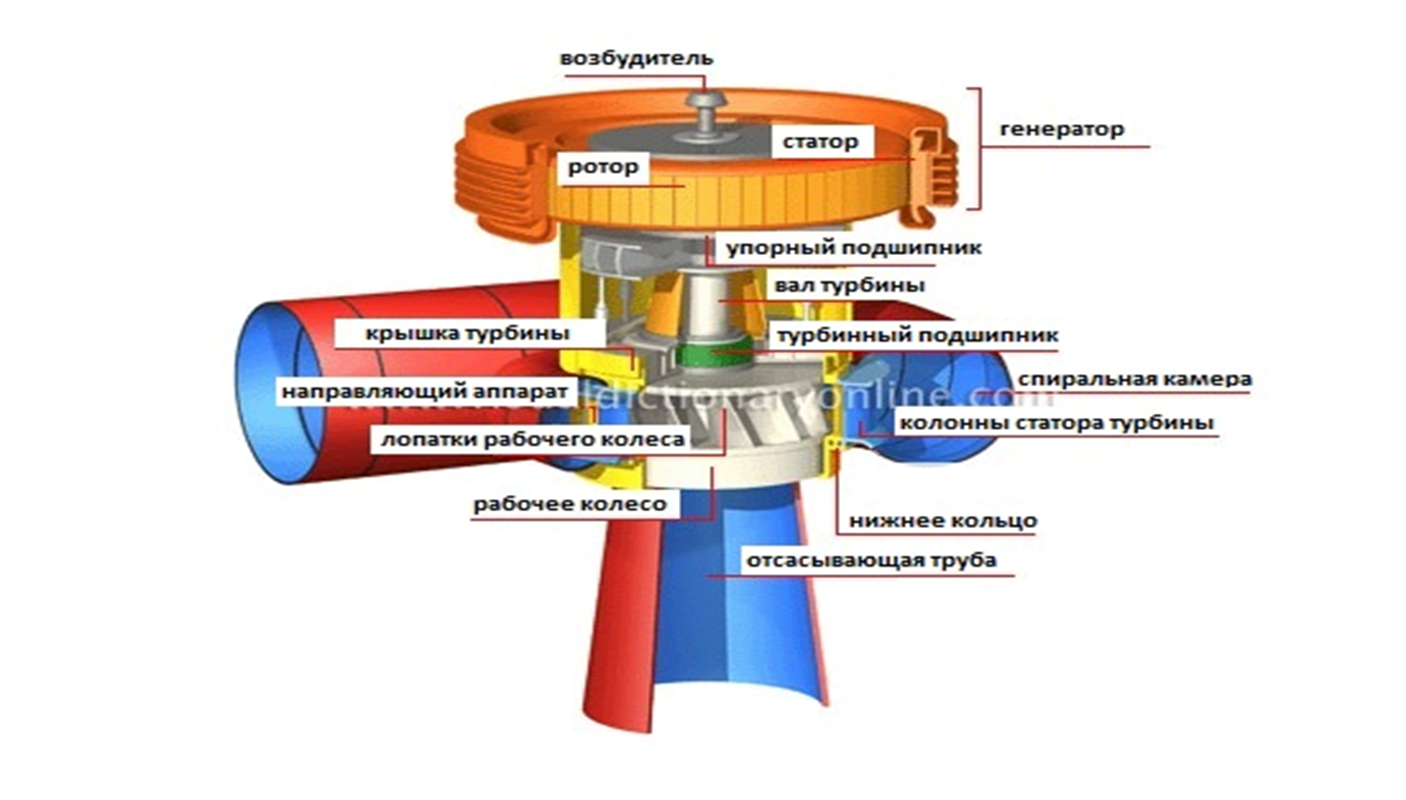 Ковшова турбіна (турбіна Пелтона)
15
Ковшові турбіни конструктивно сильно відрізняються від найбільш поширених гідротурбін, у яких робоче колесо знаходиться в потоці води. 
Турбіна Пелтона належить до типу імпульсних турбін, де наявний напір води перетворюється в кінетичну енергію на зовнішньому діаметрі колеса при атмосферному тиску. 
Лопатки турбіни мають двояковогнуту форму з гострим лезом посередині; задача леза - розділяти струмінь води з метою кращого використання енергії та запобігання швидкого руйнування лопаток.
      Перевагами ковшових турбін є можливість використання дуже великих напорів, а також невеликих витрат води. Недоліки турбіни - неефективність при невеликих напорах, неможливість використання як насоса, високі вимоги до якості води, що подається.
Пристрій ковшового турбіни (турбіни Пелтона)
16
1 - труба підведена до води,
2 - пристрій регулювання витрати води,
3 - струмінь води,
4 - робоче колесо,
5 – вал.
Турбіна Банкі
17
На відміну від більшості гідротурбін, в яких потік води має осьовий або радіальний напрямок, в турбіні поперечного потоку вода проходить через лопатки турбіни в поперечному напрямку два рази, спочатку в напрямку осі, а потім від неї. Тому даний тип турбіни іноді називають дворазовою турбіною. Як і у водяного колеса, з яким турбіна поперечного потоку має багато спільного, потік води проходить по краю колеса. Після потрапляння у внутрішню частину ротора турбіни вода йде на протилежну сторону і, віддавши лопаткам решту енергії, виходить назовні. Такий дворазовий прохід потоку через ротор турбіни забезпечує додаткову енергоефективність. Крім того, з колеса вода, що йде допомагає очистити його від дрібних частинок сміття і різних забруднень. Турбіна поперечного потоку має відносно низьку швидкохідність, тому більше підходить для місць з низьким напором, але великою витратою води.
Хоча на малюнку для наочності показано одне сопло, на практиці турбіни з поперечним потоком часто мають два сопла, розташованих таким чином, що потоки води, які виходять не заважають течією один одного.
Пристрій турбіни Банкі
18
Схема турбіни поперечного потоку
1 - повітряно-випускний клапан
2 - вузол контролю подачі потоку води
3 - корпус турбіни (позначено товстою сірою лінією)
4 - ротор
5 - зйомна задня кришка корпусу
6 - лопаті
7 - потік води
8 - вал
Гравітаційно-вирова станція
19
Гравітаційно-вирова станція ‒ це така станція, в якій шкоду навколишньому середовищу зведено до мінімуму. Під час її розробки за основу бралась Європейська Водна Директива. На основі цілей Директиви відбувалася розробка основних складових частин станції. 
Одним з найважливіших недоліків станції є те, що при великих габаритах отримувана енергія не є значною. Збільшення габаритів вирового баку не веде до різкого збільшення отримуваної енергії, до того ж збільшення габаритів до необмежених значень не є раціональним.
При цьому, на території Австрії та Німеччини відбувається активне впровадження станцій Гравітаційно-вирового типу, також схожий проект реалізовано групою вчених у Непалі. Непальські вчені зменшили габарити вирового баку та виготовили його з металу.
Поперечний перетин гідроелектростанції
20
Вид зверху на гідроелектростанцію
21
Патентна формула
22
Гідроелектростанція 40 з як мінімум однією турбіною 41, що має круглу форму робочого колеса 42 та має безліч розділених по колу лопатей 4, в якій  вісь обертання 44 розташована вертикально по відношенню до цього робочого колеса 42. Між вировим баком 24, впускним каналом 25 і випускним каналом 26 вода проходить через робоче колесо 42. Як правило, вісь турбіни 6 з'єднана з кришкою 5 в якій лопаті 4 розташовані в осьовому напрямку на кришці 5. Лопаті 4 знаходяться над впускним каналом 25 в області потрапляння води на турбіну 46 навпроти дна 18 вирового баку 24. Гідроелектростанція відрізняється тим, що лопаті ротора 4 розташовані горизонтально і по колу у внутрішніх краях лопатей 4b відкриті вниз і через кришку 5 герметизують простір під робочим колесом 45. Гідроелектростанція 40 також характеризується тим, що генератор 22 і проточний елемент 27 виконані як єдине ціле.
Зміни конструкції гравітаційно-вирової станції
23
Для покращення техніко-економічних показників функціонування Гравітаційно-вирової станції в проекті запропоновані автором Завгородня Н.Ю. наступні зміни у конструкції.
зміна конструкції турбіни на гібридну (на одному валу розташована активна турбіна разом з реактивною); 
введення двох шляхів потрапляння води до станції; 
можливість контролю за швидкістю обертання турбіни без застосування направляючого апарату; 
впровадження гвинтоподібних рельєфних треків; 
застосування максимально можливої кількості типових елементів.
Креслення пристрою для виробництва електроенергії. Вид зверху
24
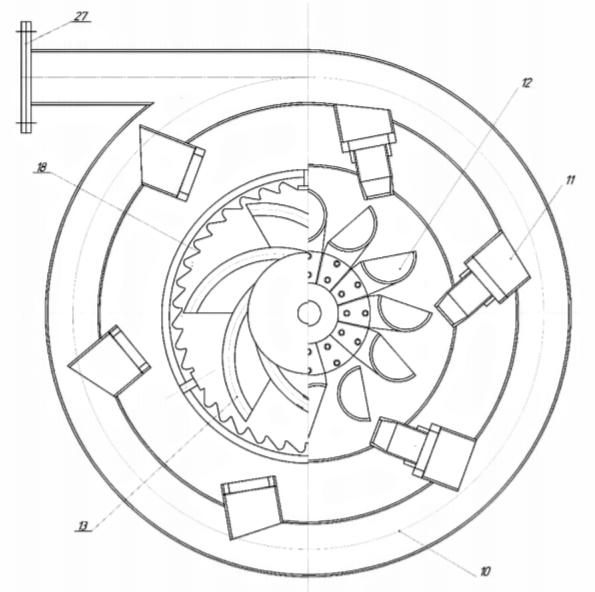 Розріз пристрою для виробництва електроенергії
25
Особливості проектованої станції
26
Головною особливістю проектованої станції є турбіна. Ковшова турбіна (турбіна Пелтона) - активна гідравлічна турбіна, яка використовується зазвичай при дуже великих напорах.
Дані турбіни закріплені на одному валу, а їх конструкція передбачає виключно коректне дослідження швидкості обертання і визначення фактичної потужності та швидкості обертання. При цьому, у конструкції передбачається можливість такого з’єднання, яке дає можливість дослідити роботу окремо двох різних типів турбін, або роботу двох активних та двох реактивних турбін. При реалізації такого варіанту ми маємо визначити найбільшу енергетичну віддачу. На запропоновану безгребельну гідроелектростанцію отримано зареєстрований та затверджений патент України на корисну модель “Пристрій для виробництва електроенергії” № 201708384 від 14.08.2017 р., МПК F03B13/08 (2006.01).
Турбіна Пелтона
27
Сегнерове колесо
28
Сегнерове колесо − пристрій, заснований на реактивній дії витікання води з каналів сегнерового колеса. Колесо складається з вертикальної труби, по якій підводиться вода на якій закріплені дві (або більше) відігнуті труби, що вільно обертаються, з горизонтальними відігнутими в протилежні сторони трубами з відкритими кінцями, через які рідина витікає, приводячи турбіну до обертання.
Креслення сегнерового колеса
29
Порівняння патенту та корисної моделі
30
Порівнюючи станцію-зразок (Гравітаційно-вирова станція Франца Цотлетерера) та запропоновану корисну модель станції на річці Прут для водоспаду Пробій можна підсумувати:  
при зменшенні потужності запропонованого пристрою на 36% у порівнянні з Гравітаційно-вировою станцією, габарити конструкції зменшуються більш ніж у 5 разів; 
капіталовкладення у будівництво Гравітаційно-вирової станції складають за поточним курсом євро 1920000 грн, а капіталовкадення у будівництво однієї ГЕС, що містить у собі дві  установки для виробництва електроенергії складають 118800 грн. Тобто капіталовкладення зменшилися у 16 разів;
під час будівництва безгребельної ГЕС відпадає необхідність будівництва вхідного каналу, що являє собою основну частину будівельних робіт з спорудження станції. Вода до станції потрапляє через 4 сталеві трубопроводи діаметром 108 мм кожен, замість каналу з розмірами 3м на 2м;
для здешевлення вартості спорудження станції підбиралися типові елементи конструкції з сучасних матеріалів (труби, муфти, опори); 
конструкцією передбачається обслуговування станції в автоматичному режимі.
Огляд конструкції безнапірної гідравлічної турбіни
31
У роботі автором Громов М.М. був детально розглянутий принцип дії колеса Сегнера, який комплексно враховує його унікальну особливість - поєднання з найпростішою схемою відцентрового насоса і реактивної турбіни, охоплених позитивним зворотним зв'язком за потужністю. У цій же роботі був зроблений висновок про те, що якщо створити відповідні умови, наприклад, попередньо розкрутити ротор, то робота Колеса Сегнера можлива навіть при негативних значеннях початкового напору.
Принципова схема безнапірної гідравлічної турбіни
32
Основний елемент безнапірної гідравлічної турбіни
33
Основним елементом безнапірної гідравлічної турбіни є зливна трубка спеціальної форми. Ескіз проекцій зливної трубки наведено на рисунку наступного слайду. Форма зливної труби обрана таким чином, що рідина, яка переміщується, змінює напрямок вектора швидкості в три рази в різних площинах. Зміна напрямку вектора швидкості рідини викликає силовий вплив на вигнуті коліна трубки. Беручи до уваги те, що перетин трубки на всій протяжності постійно, а рідина нестислива, можна зробити висновок про те, що сили, які впливають на всі три вигнуті коліна рівні між собою за абсолютною величиною, але вектори їх напрямки розташовуються в різних площинах.
Проекції зливної труби
34
ВИСНОВОК
35
До переваг МГЕС відносяться невеликий об’єм інвестицій та короткий період будівництва (10-18 місяців) порівняно з великими ГЕС. Період окупності малої ГЕС складає від 1 року до 5. Що дозволить прискорити отримання прибутку та забезпечить меньше негативного впливу на довкілля (при дотриманні всіх екологічних та інших норм).
Спорудження МГЕС має не тільки переваги, а й низку серйозних недоліків, пов’язаних із екологічним впливом. Внаслідок спорудження гідроенергетичних об’єктів можуть затоплюватися великі ділянки землі, зникати цінні породи риб та втрачатися родючі ґрунти. Тому подальший розвиток гідроенергетики потребує усунення екологічних ризиків та впровадження заходів щодо зменшення негативного впливу на довкілля. 
Таким чином, твердження про те, що малі ГЕС є нешкідливими для довкілля, або якщо і мають негативний влив, то мінімальний, справедливо тільки для МГЕС побудованих із жорстким дотриманням норм і правил, які б враховували як технологічні, так і соціально-економічні і насамперед екологічні вимоги.
36
Дякую за увагу!